What I’m learning in Maths today
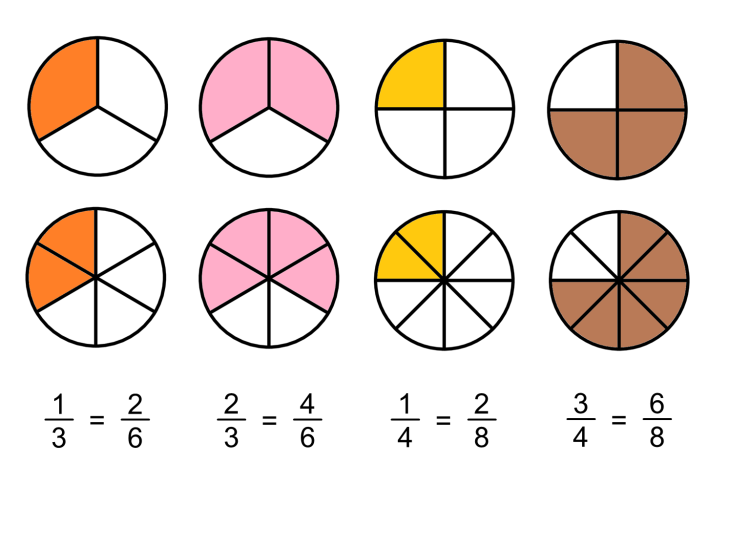 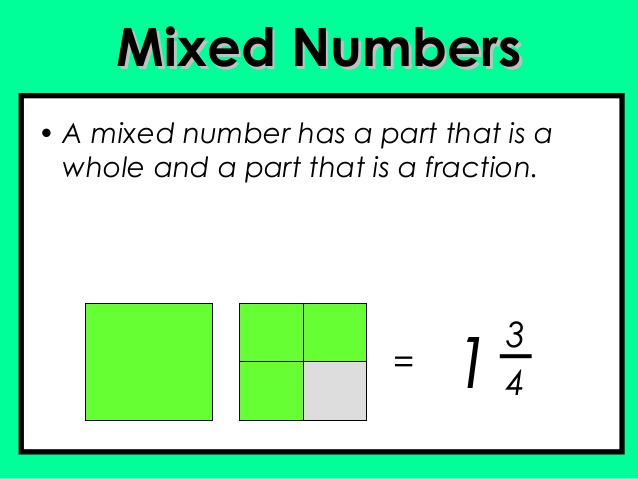 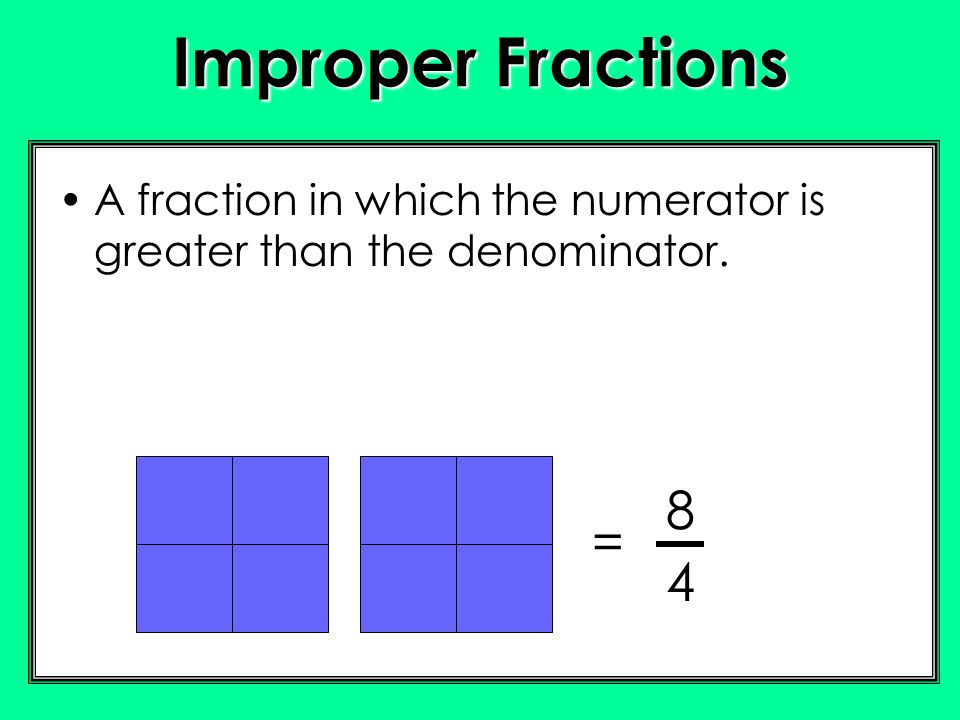 Other Y5s
Sam, Sophie, Esme and Ollie
320 ÷ ___ = 4
   ___ ÷ 6 = 11
   12 x 11 = ____
   ____ = 6 x 200 
   4,500 ÷ 9 = _
   60 x 60 x 10 = __
   910 ÷ 10 = ___
   4² + 20 = __
   3.2 x 100 = _
   79 ÷ 10 = ___
   2.18 x 100 = __
   498 ÷ 100 = __
   1,293 ÷ 100 = __
   5.8 x 1,000 = _
4 x 8 = ____
  42 ÷ 7 = ___
  11 x 3 = ___
  32 ÷ 4 = ___
  7 x 800 = ___
  56 ÷ 6 = ___
  300 x 9 = _
  210 ÷ 3 = _
  1,600 ÷ 4 = _
  90 x 300 = _
  71 x 10 = _
  250 ÷ 10 = _
Other Y5s
Esme, Ollie, Sophie and Sam
320 ÷ 80 = 4
   66 ÷ 6 = 11
   12 x 11 = 132
   1,200 = 6 x 200 
   4,500 ÷ 9 = 500
   60 x 60 x 10 = 36,000
   910 ÷ 10 = 91
   4² + 20 = 36
   3.2 x 100 = 320
   79 ÷ 10 = 7.9
   2.18 x 100 = 218
   498 ÷ 100 = 4.98
   1,293 ÷ 100 = 12.93
   5.8 x 1,000 = 5,800
4 x 8 = 32
  42 ÷ 7 = 6
  11 x 3 = 33
  32 ÷ 4 = 8
  7 x 800 = 5,600
  56 ÷ 6 = 9r2
  300 x 9 = 2,700
  210 ÷ 3 = 70
  1,600 ÷ 4 = 400
  90 x 300 = 27,000
  71 x 10 = 710
  250 ÷ 10 = 25
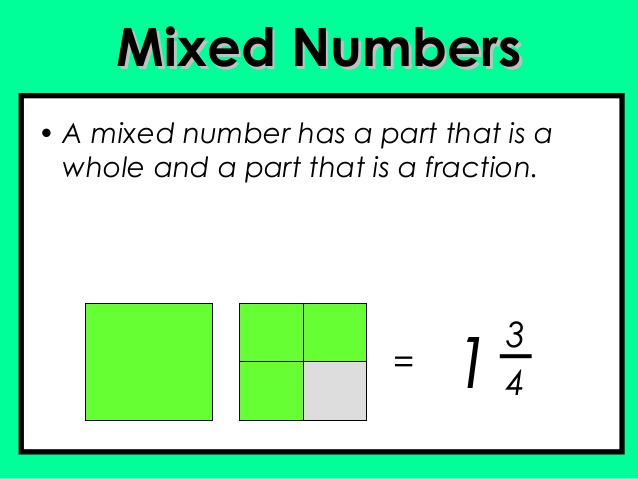 We can turn improper fractions into mixed numbers.

Do you want to see how?
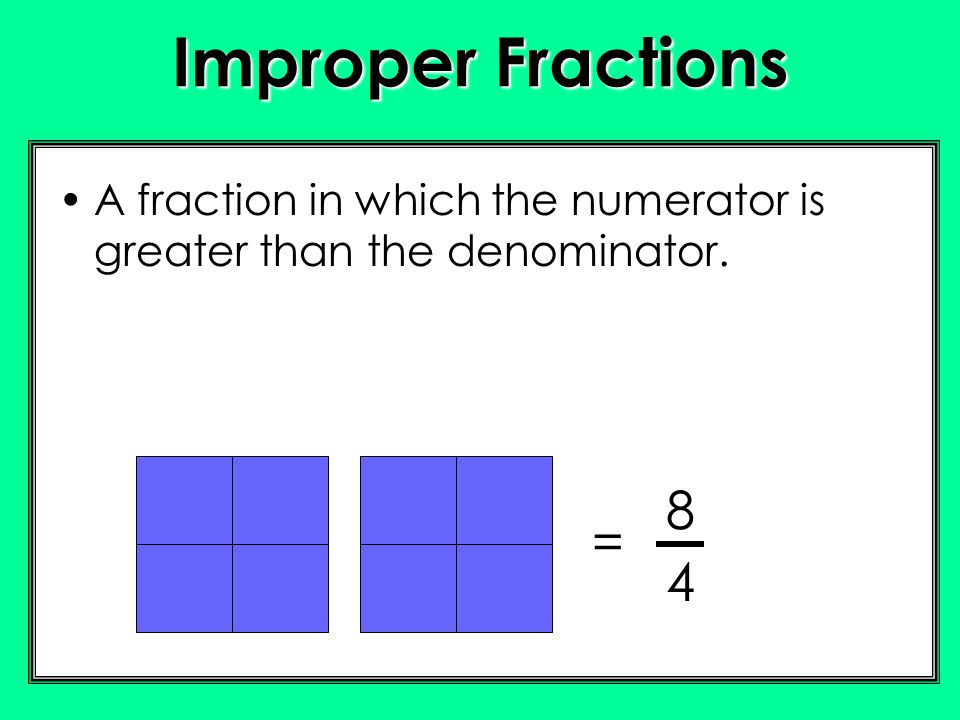 TO CHANGE AN IMPROPER FRACTION INTO A MIXED NUMBER, IT’S EASY!
IMPROPER

7
4
MIXED NUMBER

3
4
1
=
What is 7 ÷ 4? 

(How many 4s go into 7) ?
1 r 3
The denominator stays as 4
TO CHANGE AN IMPROPER FRACTION INTO A MIXED NUMBER, IT’S EASY!
IMPROPER

8
3
MIXED NUMBER

2
3
2
=
What is 8 ÷ 3? 

(How many 3s go into 8) ?
2 r 2
The denominator stays as 3
TO CHANGE AN IMPROPER FRACTION INTO A MIXED NUMBER, IT’S EASY!
IMPROPER

7
5
MIXED NUMBER

2
5
1
=
What is 7 ÷ 5? 

(How many 5s go into 7) ?
1 r 2
The denominator stays as 5
TO CHANGE AN IMPROPER FRACTION INTO A MIXED NUMBER, IT’S EASY!
IMPROPER

14
3
MIXED NUMBER

2
3
4
=
What is 14 ÷ 3? 

(How many 3s go into 14) ?
4 r 2
The denominator stays as 3
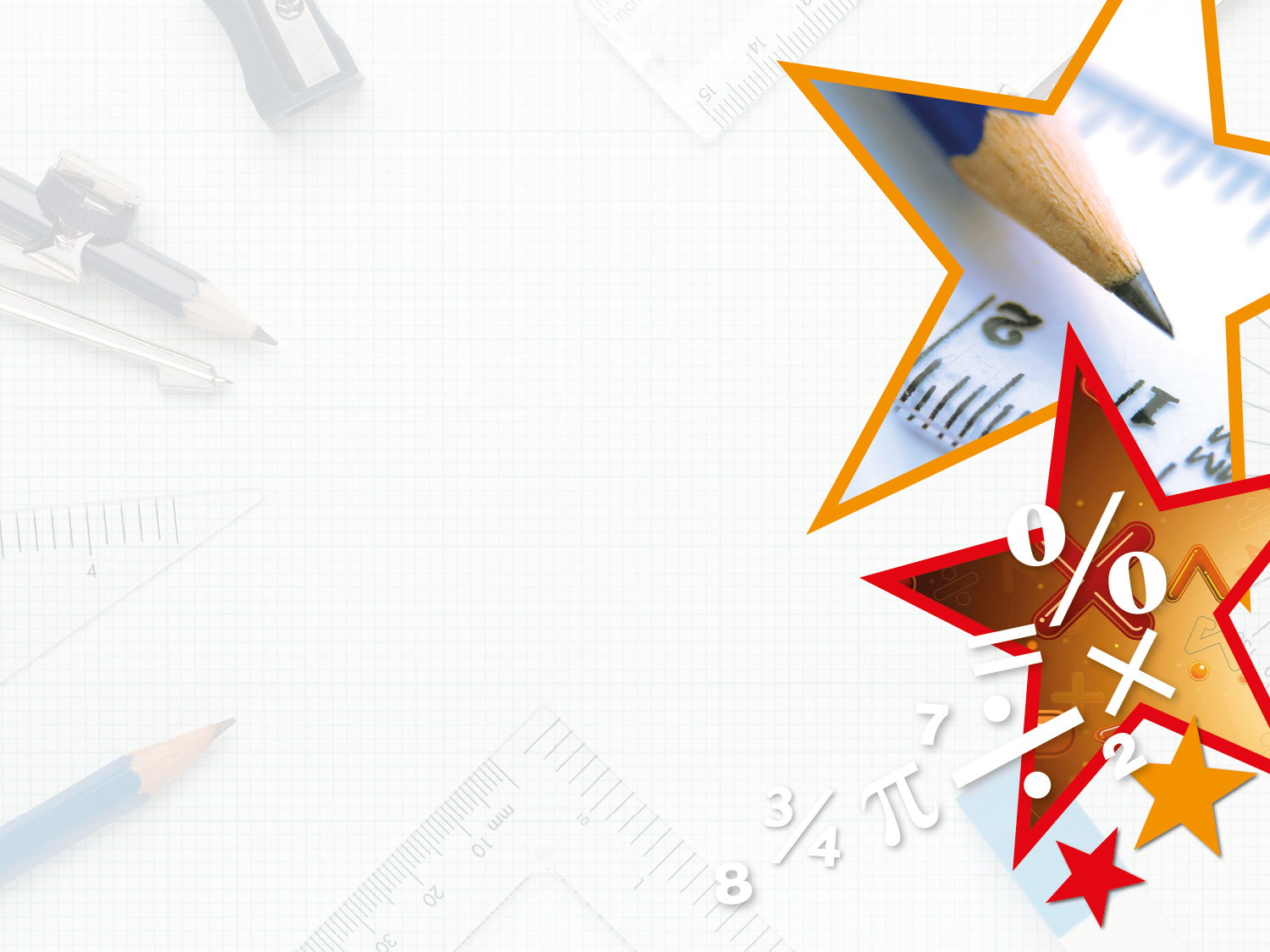 Varied Fluency 1

Show these improper fractions as a diagram and write 
as a mixed number.
1
3
1
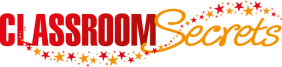 © Classroom Secrets Limited 2019
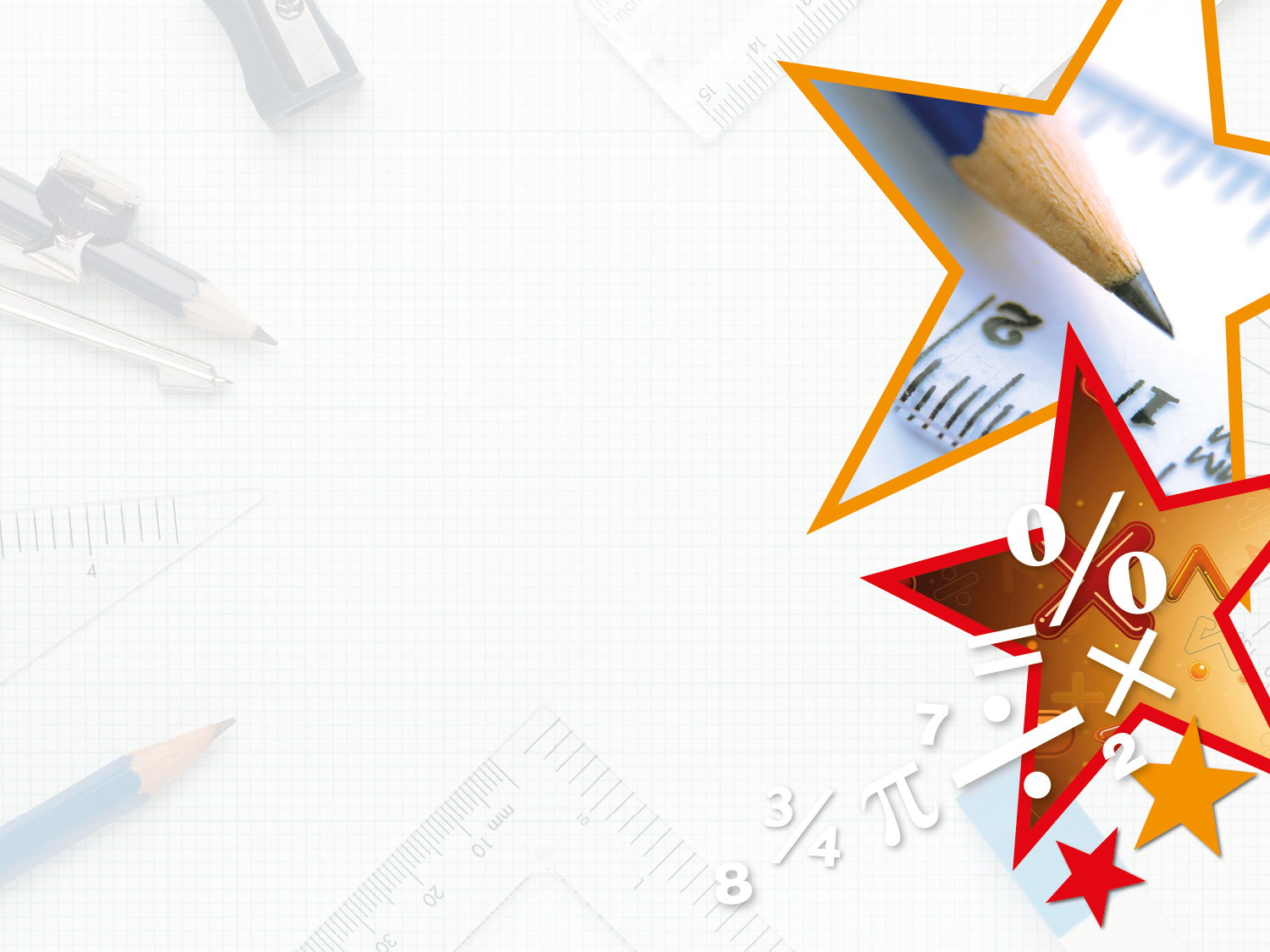 Varied Fluency 2

Convert these improper fractions into mixed numbers.
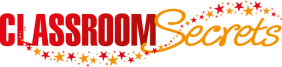 © Classroom Secrets Limited 2019
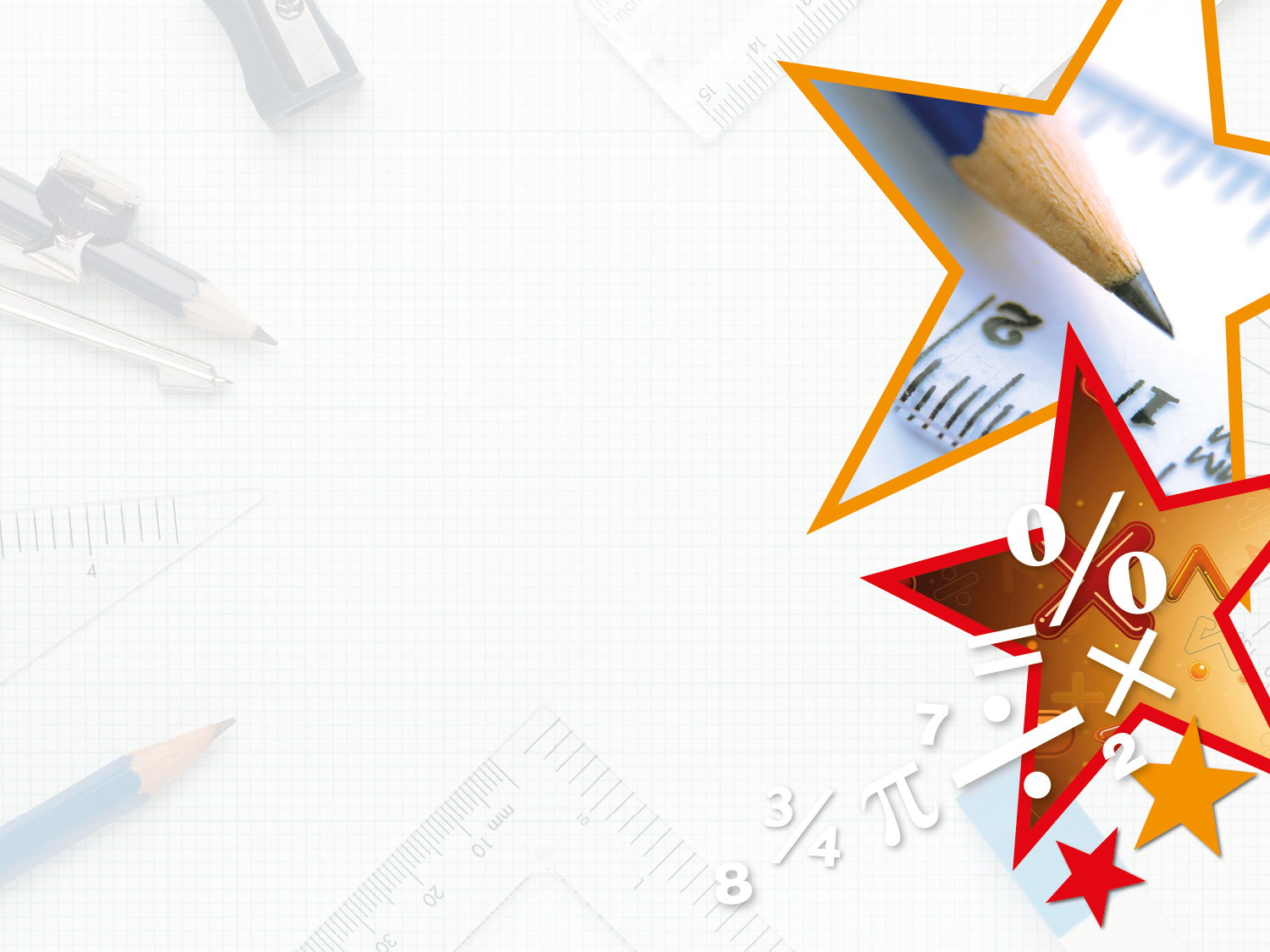 Varied Fluency 2

Convert these improper fractions into mixed numbers.
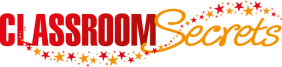 © Classroom Secrets Limited 2019
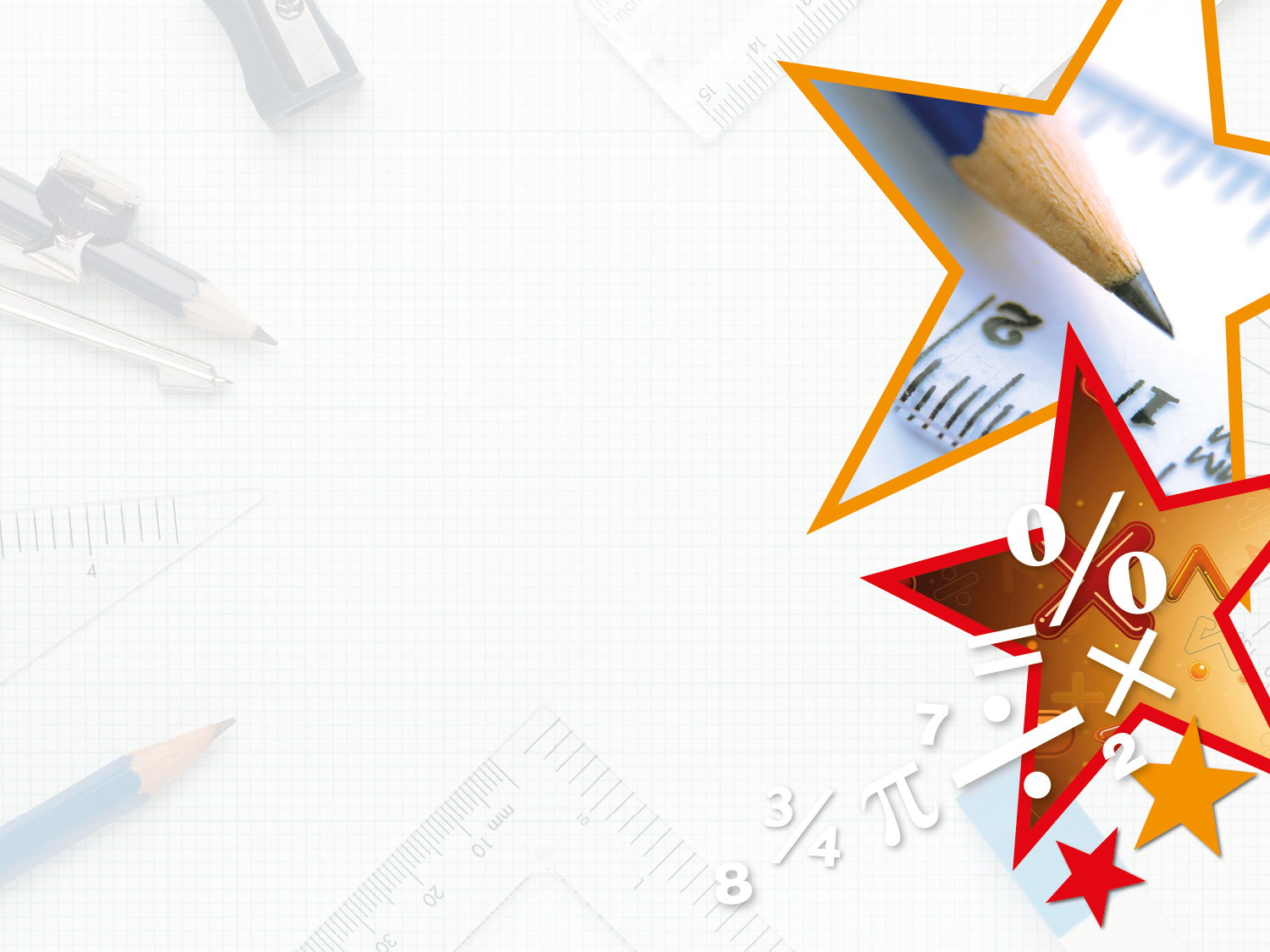 Varied Fluency 3

Which answer matches the diagram?
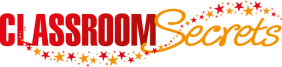 © Classroom Secrets Limited 2019
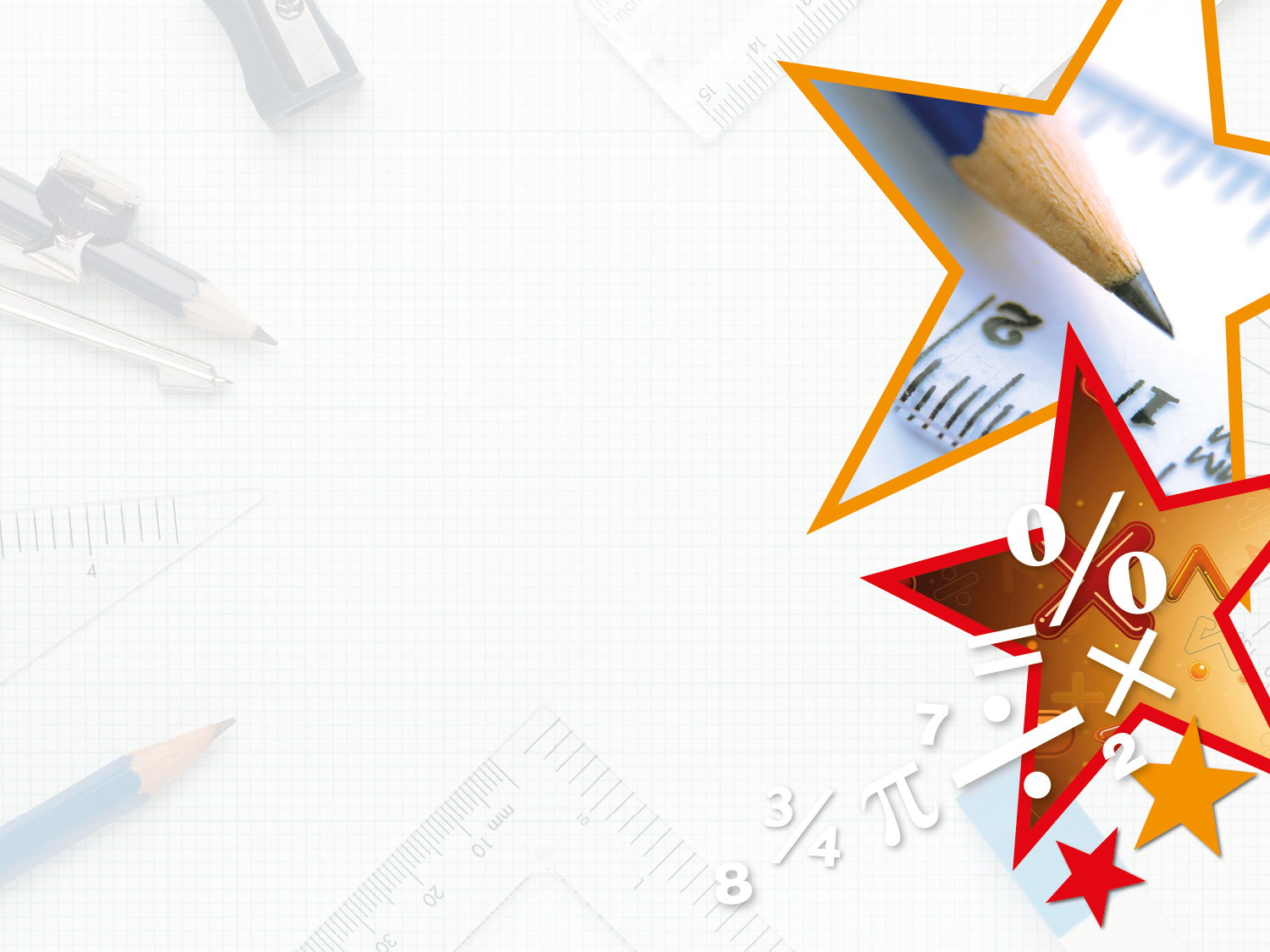 Varied Fluency 3

Which answer matches the diagram?
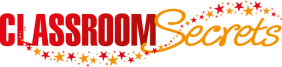 © Classroom Secrets Limited 2019
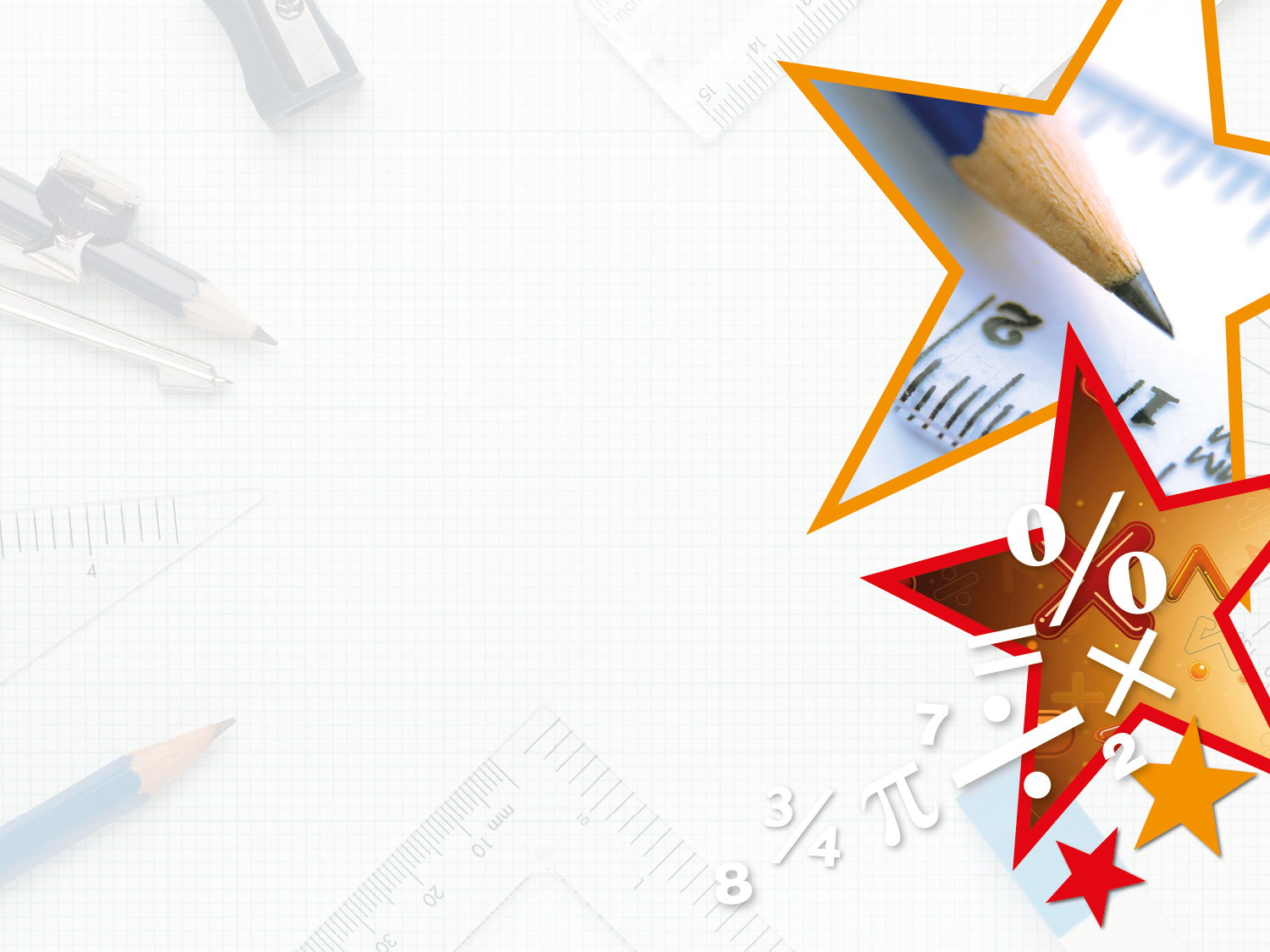 Reasoning 1

Find and correct the mistakes. Explain your answer.
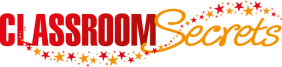 © Classroom Secrets Limited 2019
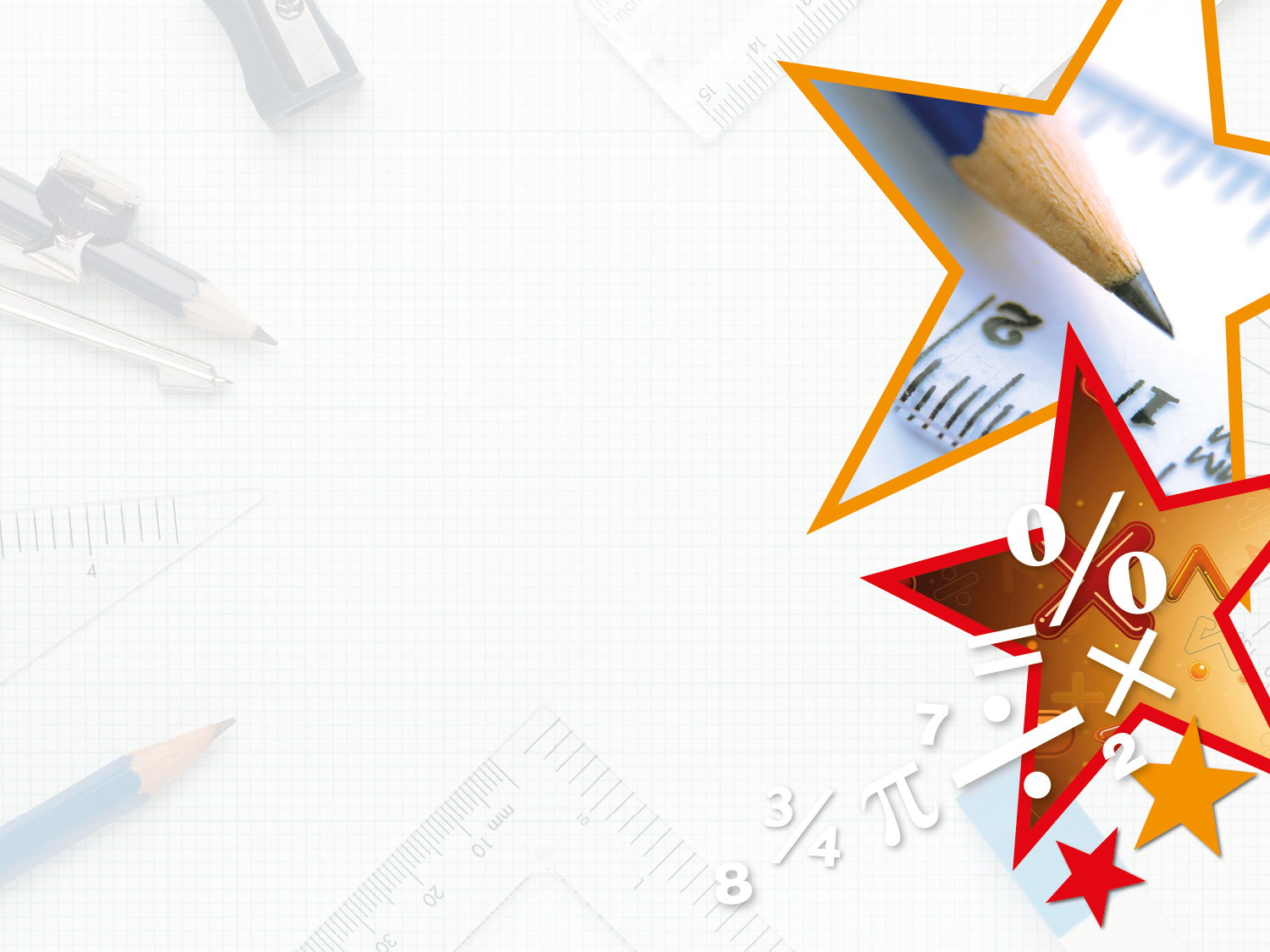 Reasoning 1

Find and correct the mistakes. Explain your answer.















B – the numerator should be 3.
C – the numerator and denominator have been mixed up.
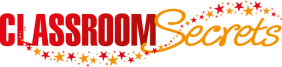 © Classroom Secrets Limited 2019
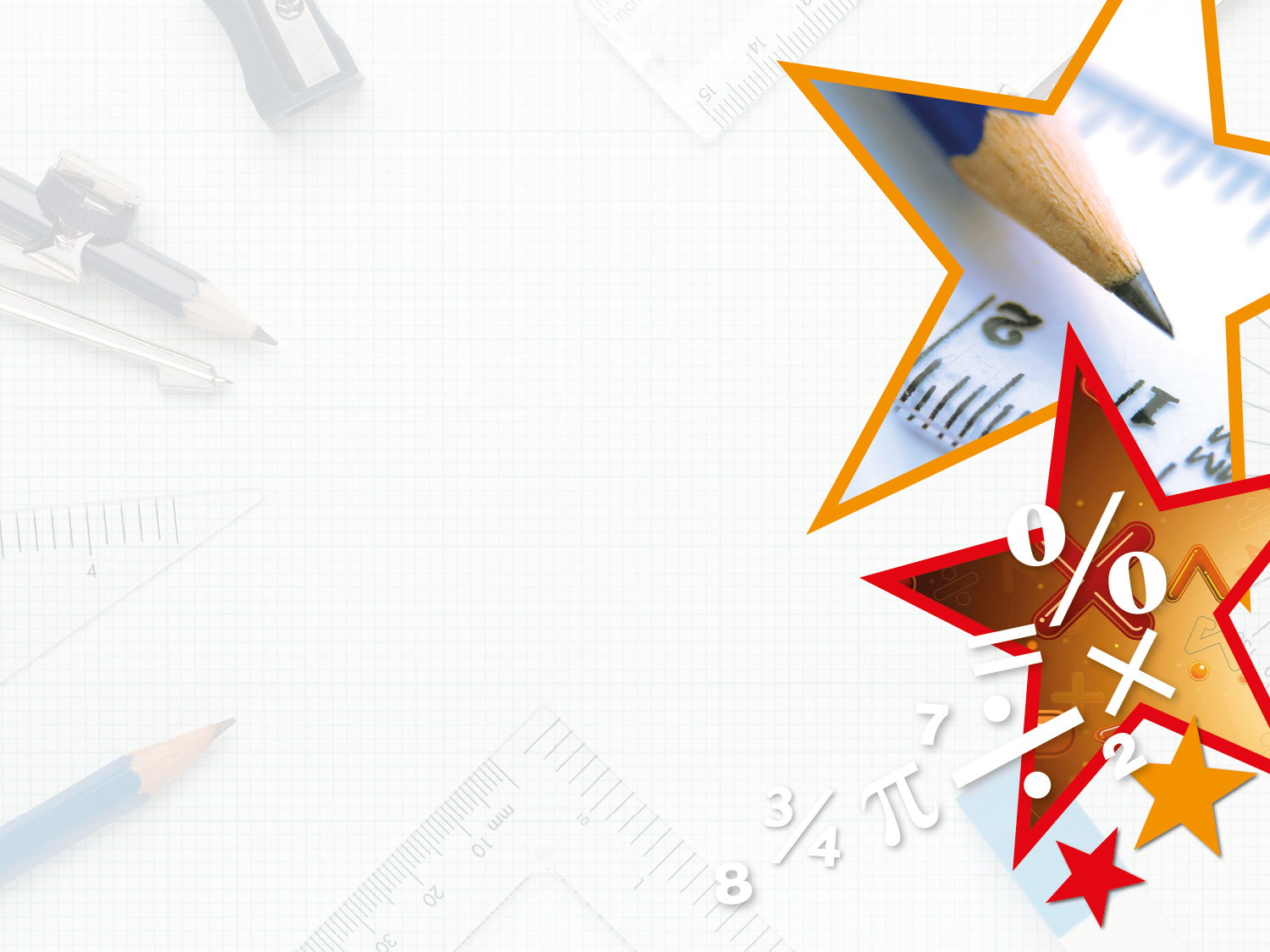 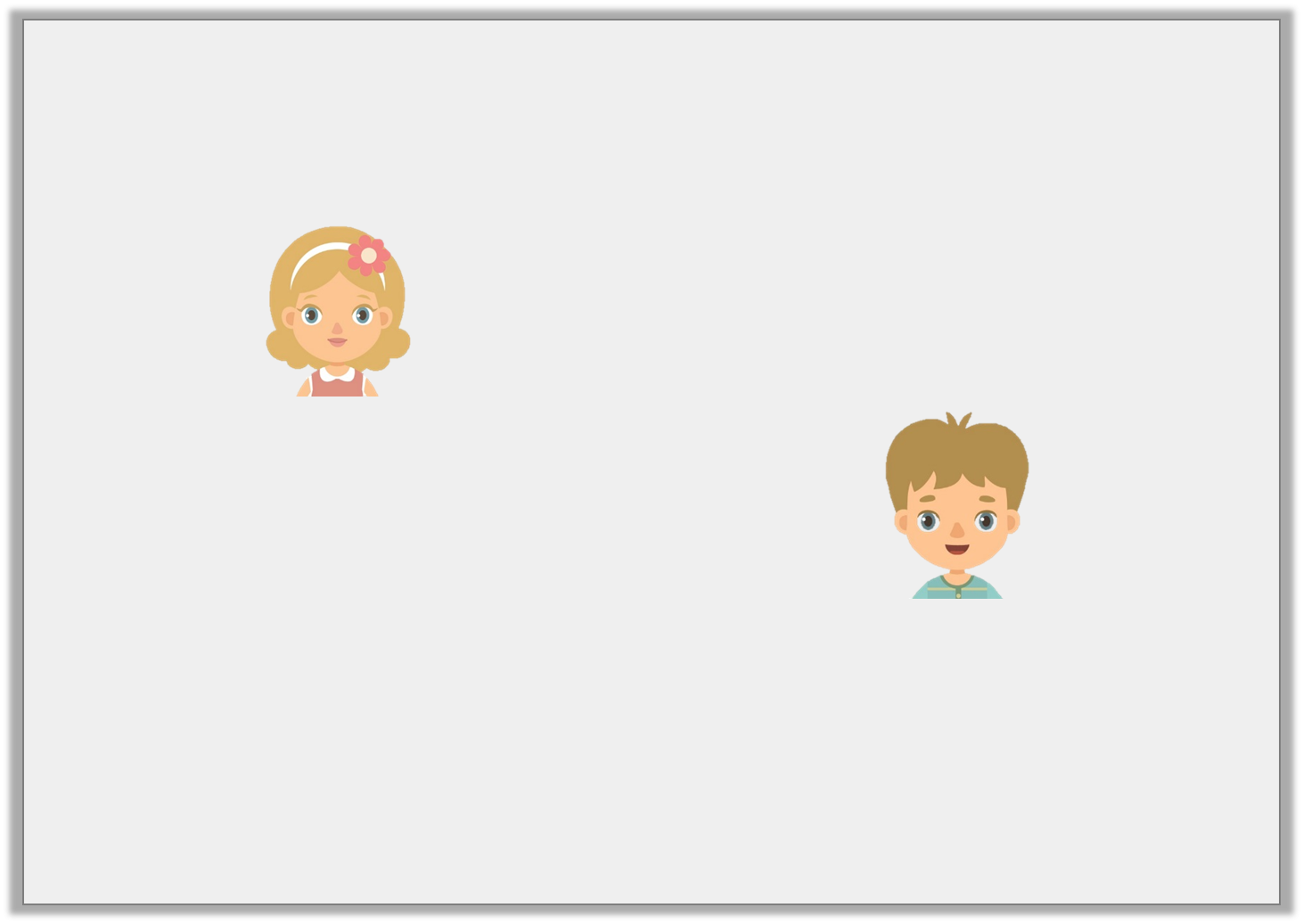 Reasoning 2

Four pizzas are bought for a party. They are cut into 6 equal slices. At the end of the party, there are 9 slices of pizza left.










Who is correct? Prove it.
There is        left.
Jane
There is       left.
Tom
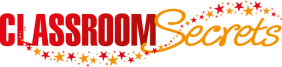 © Classroom Secrets Limited 2019
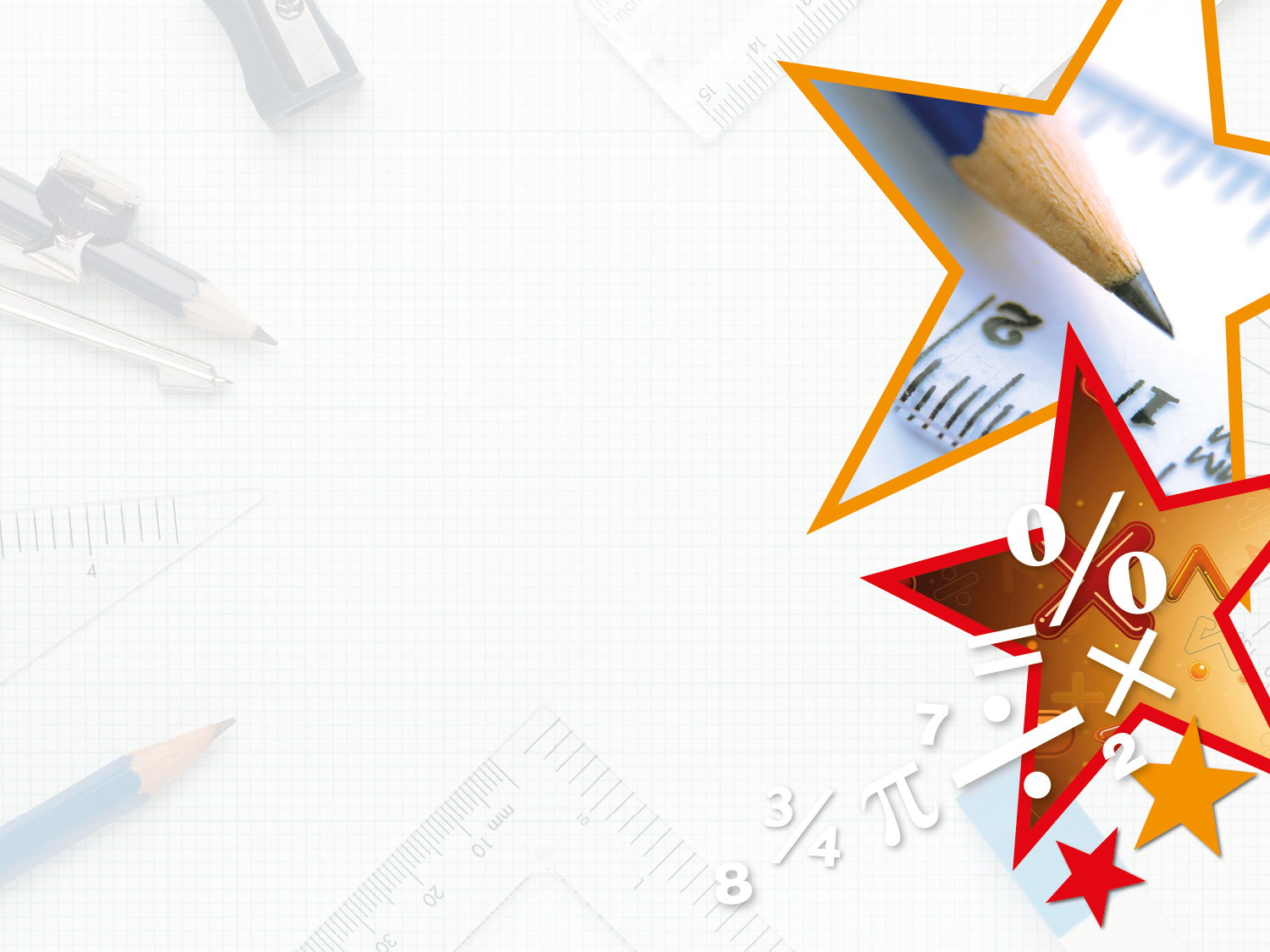 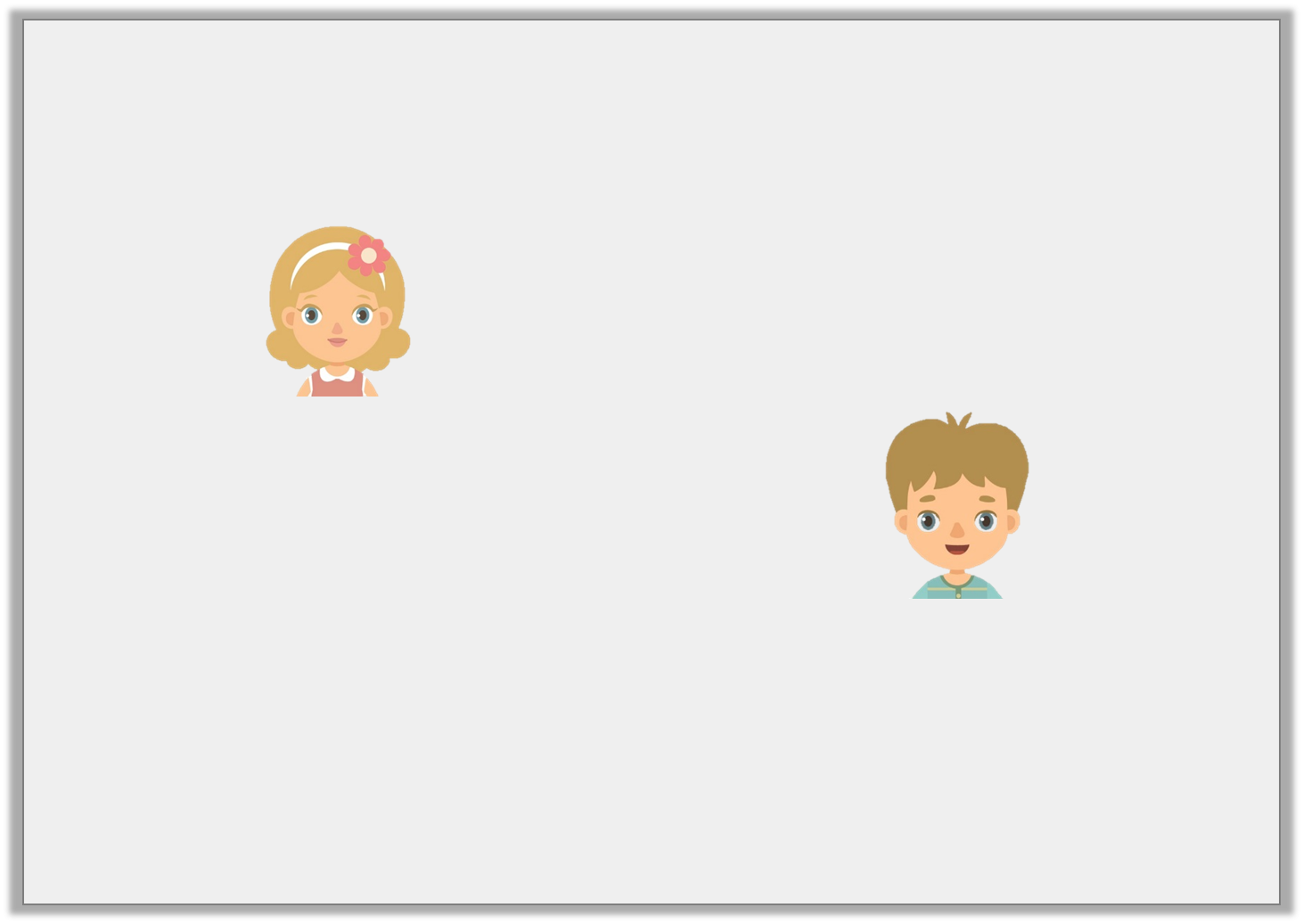 Reasoning 2

Four pizzas are bought for a party. They are cut into 6 equal slices. At the end of the party, there are 9 slices of pizza left.










Who is correct? Prove it.
Jane is correct because there is     of the pizza left which, as a mixed number, is 1    .
There is        left.
Jane
There is       left.
Tom
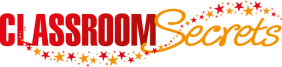 © Classroom Secrets Limited 2019
Balancing Equations – Fill in the missing number
80 - 50   =  5 x ___
30 x 20   =   1,000 - ____
9 x 4   = ___²
60 ÷ 5    =   7 + ___
Double 65 = 150 - ___
4.2 x 10  = 6 x ___